This is to certify that
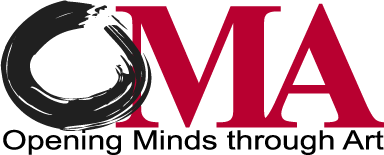 (Enter Name Here)
Has participated in
Opening Minds through Art (OMA) program
Enter time period here (ex: Fall semester, 2016)
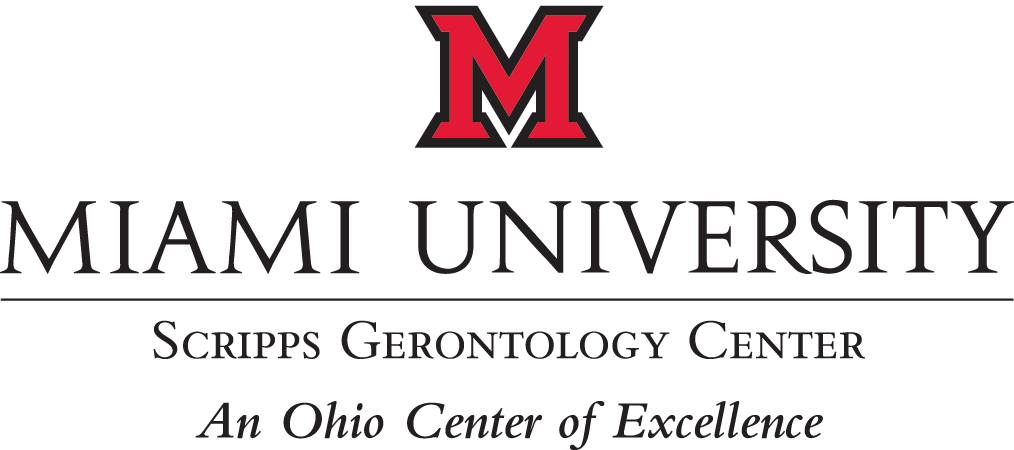 Enter Name Here
Enter Title Here
Enter Name Here
Enter Title Here
This is to certify that
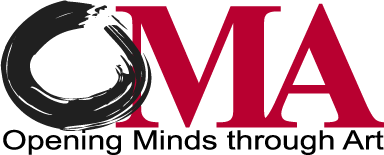 (Enter Name Here)
Has volunteered in
Opening Minds through Art (OMA) program
Enter time period here (ex: Fall semester, 2016)
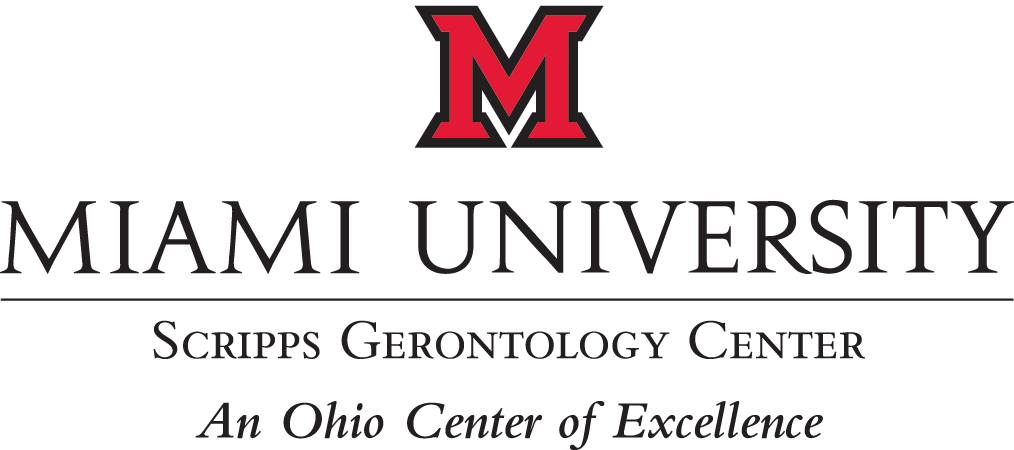 Enter Name Here
Enter Title Here
Enter Name Here
Enter Title Here
This is to certify that
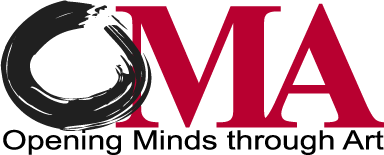 (Enter Name Here)
Has served as a Lead Artist in
Opening Minds through Art (OMA) program
Enter time period here (ex: Fall semester, 2016)
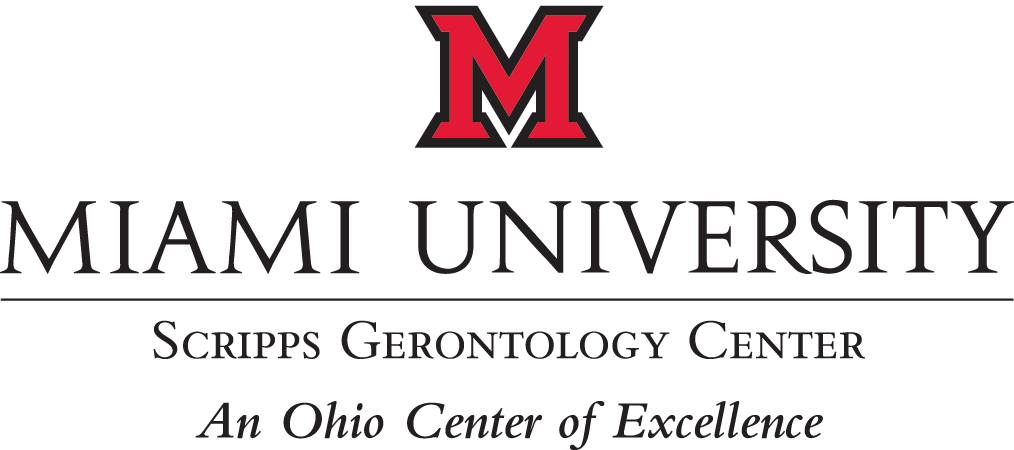 Enter Name Here
Enter Title Here
Enter Name Here
Enter Title Here
This is to certify that
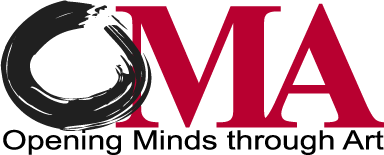 (Enter Name Here)
Has served as a student leader in
Opening Minds through Art (OMA) program
Enter time period here (ex: Fall semester, 2016)
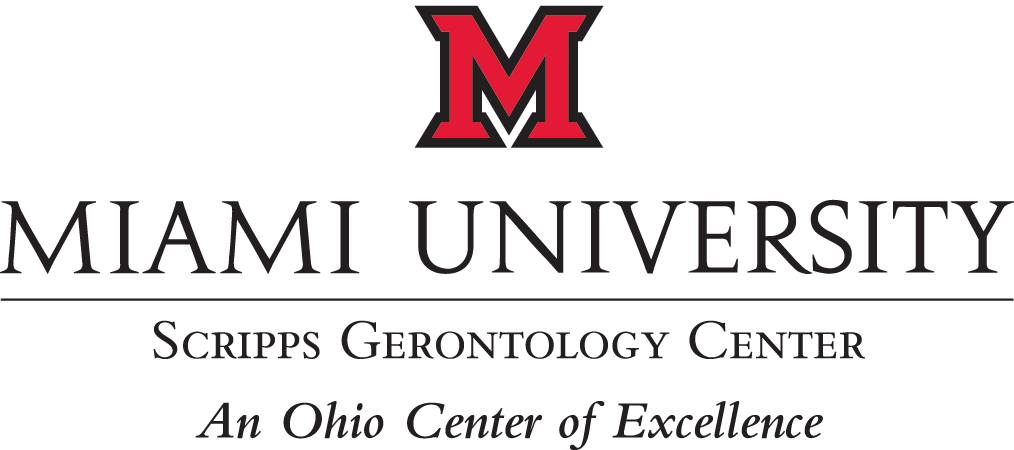 Enter Name Here
Enter Title Here
Enter Name Here
Enter Title Here